Fond malých projektů 2021 - 2027 Fundusz Małych Projektów 2021 – 2027Program INTERREGČESKO – POLSKO  CZECHY – POLSKA
Fond malých projektů 2021 – 2027Fundusz małych projektów 2021 - 2027
Program Współpracy Transgranicznej Republika Czeska – Polska będzie kontynuowany w kolejnym okresie programowania w latach 2021-2027, będzie nawiązywał do programu Interreg V-A Czechy – Polska
Nazwa programu na lata 2021-2027 to „INTERREG Czechy – Polska“
FMP będzie realizowany do 30.9.2029 r., do kiedy wszystkie małe projekty muszą zostać zakończone i rozliczone (zakończenie projektów do 30 czerwca 2029 r.)
Program přeshraniční spolupráce Česká republika – Polsko bude nadále pokračovat i v dalším programovém období v letech 2021-2027, přičemž bude navazovat na předchozí program Interreg V-A Česká republika – Polsko
Název Programu pro období 2021-2027 je "INTERREG Česko - Polsko„
FMP potrvá až do 30.9.2029, kdy musí být již veškeré malé projekty ukončeny a vyúčtovány (ukončení projektů do 30. 6. 2029)
Fond malých projektů 2021 – 2027Fundusz małych projektów 2021 - 2027
Fond malých projektů pokrývá celé území programu, které je dále členěno do oblastí vymezených dle působnosti jednotlivých euroregionů, které zajišťují Správu a Administraci Fondu (tzv. Správci Fondu malých projektů)

Euroregion Praděd je Správce Fondu malých projektů v Euroregionu Praděd pro prioritu 2,

na polské straně je to Stowarzyszenie Gmin Polskich Euroregionu Pradziad pro prioritu 4
Fundusz Małych Projektów obejmuje cały obszar Programu, terytorium to jest dodatkowo podzielone na regiony obejmujące obszar działania poszczególnych Euroregionów, które zapewniają Zarządzanie i Administrowanie Funduszem (tzw. Zarządzający Funduszem Małych Projektów)

Zarządzającym Funduszem Małych Projektów w Euroregionie Praděd dla Priorytetu 2 po czeskiej stronie jest Euroregion Praděd, natomiast po stronie polskiej jest to Stowarzyszenie Gmin Polskich Euroregionu Pradziad dla Priorytetu 4
Působnost ER P
Terytorium ER P
Programové území Obszar wsparcia
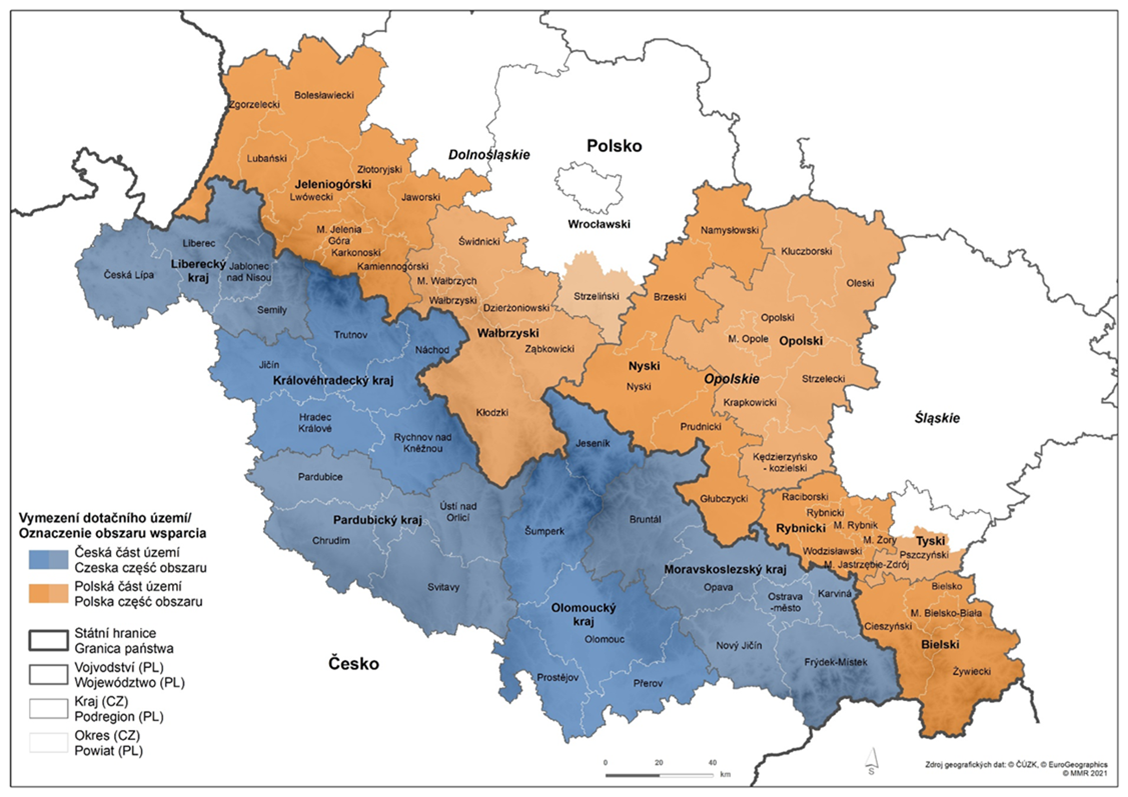 česká strana/ czeska strona: 
okresy: Jeseník (s výjimkou katastru obce Bílá Voda), Bruntál, Olomouc, Přerov, Prostějov


polská strana/ polska strona:
vojvodství Opolské – powiaty: brzeski, kędzierzyńsko-kozielski, kluczborski, krapkowicki, namysłowski, nyski, oleski, opolski, prudnicki, strzelecki, město Opole
Alokace Fondu Malých Projektů 2021-2027 Alokacja Funduszu Małych Projektów 2021 - 2027
PartneřiPartnerzy
Jednostki samorządu terytorialnego wszystkich szczebli (województwa, powiaty, gminy) oraz ich związki i stowarzyszenia
Jednostki organizacyjne JST posiadające osobowość prawną
Organy administracji rządowej – Policja, Straż Pożarna, itp
Organy prowadzące szkoły i placówki
Szkoły wyższe
Instytucje kościelne
Parki narodowe i krajobrazowe / podmioty zarządzające obszarami chronionymi
Szczegółowy wykaz w załączniku 3 do Wytycznych dla Wnioskodawców
Územní samosprávné celky všech úrovní (vojvodství, okresy, obce)  a jejich svazy a sdružení
Organizační složky územních samosprávných celků s právní osobností
Státní orgány - Policie, Hasičský záchranný sbor
Zřizovatelé škol a zařízení
Vysoké školy
Církevní instituce
Národní parky a chráněné krajinné oblasti / subjekty spravující chráněné oblasti

Podrobný seznam v příloze č. 3 Směrnice pro žadatele
Tématické zaměření Fondu malých projektů Zakres Wsparcia Funduszu Małych projektów
Cíl 2.1 Lepší přeshraniční využití potenciálu udržitelného cestovního ruchu pro hospodářský rozvoj česko-polského pohraničí

Euroregion Praděd – Správce FM – Priorita 2

Výše podpory EFRR:
2 000 – 40 000 EUR ... projekt samostatný
4 000 – 80 000 EUR ... projekt s VP

Doba trvání malého projektu je zpravidla 12 měsíců, v odůvodněných případech (18 měsíců)
Cel 2.1 Lepsze transgraniczne wykorzystanie potencjału turystyki zrównoważonej dla rozwoju gospodarczego pogranicza polsko-czeskiego

Euroregionu Praděd – Administrator FM – Priorytet 2

Wartość wsparcia EFRR:
2.000 - 40.000 EUR ... samodzielny projekt
4 000 – 80 000 EUR ... projekt z partnerem wiodącym

Czas trwania małego projektu to zazwyczaj 12 miesięcy,  w uzasadnionych przypadkach (18 miesięcy)
Co je cílem?Co jest celem?
Celem jest wsparcie projektów i inwestycji, które uzupełniają ofertę turystyczną w danej lokalizacji transgranicznej tak, aby tworzyła ona jednolity i kompleksowy produkt turystyczny.

Uwzględniając zdefiniowany cel, program będzie wspierał ekoinnowacyjne rozwiązania, które przyczyniają się do minimalizacji wpływu na klimat. Może to być np. wsparcie rozwiązań energooszczędnych czy wykorzystanie odnawialnych źródeł energii w ramach budowanej infrastruktury turystycznej.
Cílem je podpořit projekty a investice, které doplní nabídku cestovního ruchu v dané přeshraniční lokalitě tak, že bude tvořit jednotný a komplexní produkt cestovního ruchu.

S ohledem na definovaný cíl, bude Program podporovat taková eco-inovativní řešení, která přispějí k minimalizaci dopadu na klima. Může jít např. o podporu energeticky úsporných řešení či využití obnovitelných zdrojů energie v rámci budované infrastruktury cestovního ruchu.
Podporované aktivity priority 2 - Cestovní ruchWspierane typy działań Priorytetu 2 – Turystyka
Wsparcie przy tworzeniu nowych lub rozwój 
       istniejących elementów turystyki
Wspierane są elementy turystyki, których celem jest rozwój lub łączenie istniejącej oferty produktów turystycznych w danym regionie. 

Dofinansowanie będą mogły otrzymać następujące działania:
naprawa, rewitalizacja i/lub udostępnienie zabytków materialnych
wsparcie rozwoju muzeów i wystaw
rozwój sieci ścieżek rowerowych/tras rowerowych/ singletracków
rozwój sieci szlaków wodnych, pieszych i jeździeckich itp.
publiczna infrastruktura turystyczna
rozwój i promocja niematerialnego dziedzictwa kulturowego
Podpora vzniku nových, resp. rozvoj stávajících 
       prvků cestovního ruchu
Podporovány jsou takové prvky cestovního ruchu, jejichž cílem je rozšířit, příp. propojit stávající nabídku turistických produktů v daném regionu. 

Financovány mohou být následující aktivity:
oprava, revitalizace a/nebo zpřístupnění hmotných památek
podpora rozvoje muzeí a expozic
rozvoj sítě cyklostezek/cyklotras/singltreků
rozvoj sítě vodáckých tras, pěších tras, hipostezek, apod.
veřejná turistická infrastruktura
rozvoj a propagace nehmotného kulturního dědictví
Podporované aktivity priority 2 – Cestovní ruchWspierane typy działań Priorytetu 2 – Turystyka
2) Propojování a vytváření produktů cestovního  
     ruchu a jejich propagace

Podporovány jsou takové aktivity, které pomohou upevnit povědomí návštěvníků o česko-polském pohraničí a formovat jeho vnímání jako společného turistického regionu.

Financovány mohou být následující aktivity:
Spolupráce českých a polských odborných institucí   pečujících o přírodní a kulturní dědictví; 
Rozvoj společné nabídky produktů aktivního a poznávacího turismu a jejich propagace
Využití nových informačních a komunikačních technologií při propagaci společného přírodního a kulturního dědictví
2)  Łączenie i tworzenie produktów turystycznych 
      oraz ich promocja

Wspierane są takie działania, które pomogą wzmocnić wiedzę odwiedzających o pograniczu czesko-polskim i kształtować postrzeganie go jako wspólny region turystyczny.

Dofinansowanie będą mogły otrzymać następujące działania:
Współpraca czeskich i polskich instytucji branżowych dbających o dziedzictwo przyrodnicze i kulturowe,
Rozwój wspólnej oferty produktów w ramach turystyki aktywnej i poznawczej oraz ich promocja,
Wykorzystanie nowych technologii informatycznych i komunikacyjnych w promocji wspólnego dziedzictwa przyrodniczego i kulturowego
Podporované aktivity priority 2 – Cestovní ruchWspierane typy działań Priorytetu 2 – Turystyka
3) Wsparcie działań towarzyszących związanych z rozwojem turystyki

Wspierane będą projekty mające na celu edukację w zakresie turystyki. Dalej są wspierane działania przyczyniające się do podniesienia jakości świadczonych usług i zwiększenia atrakcyjności turystycznej czesko-polskiego obszaru jako ważnego regionu turystycznego.

Dofinansowanie będą mogły otrzymać następujące działania:
monitorowanie liczby odwiedzin
szkolenia językowe i specjalistyczne szkolenia zawodowe pracowników w całym szeroko rozumianym sektorze turystycznym 
wymienne staże pracowników w całym szeroko rozumianym sektorze turystycznym
3) Podpora doprovodných aktivit souvisejících s       
    rozvojem cestovního ruchu

Podporovány budou projekty zaměřené na vzdělávání v oblasti CR.  Dále jsou podporovány aktivity zlepšující kvalitu poskytovaných služeb a zvyšující turistickou atraktivitu česko-polského území jako významného turistického regionu.

Financovány mohou být následující aktivity:
monitoring návštěvnosti
jazykové a odborné vzdělávání pracovníků v cestovním ruchu
výměnné stáže pracovníků v cestovním ruchu
Dílčí cíle FMP ER Praděd – priorita 2Cele szczegółowe FMP ER Pradziad – Priorytet 2
vznik nových turistických produktů nebo jejich provázání s již stávajícími s cílem posílení mimosezóny, 
zviditelnění méně navštěvovaných míst, oslovení zahraničních návštěvníků;
zlepšení stavu infrastruktury cestovního ruchu (parkoviště, odpočívadla, toalety, mobiliář apod.);
vybudování nových či obnova a propojení stávajících cyklotras a pěších tras
zintenzivnění společných propagačních aktivit v cestovním ruchu;
zvýšení úrovně spolupráce mezi aktéry v oblasti cestovního ruchu a lepší koordinování jejich činnosti;
tworzenie nowych produktów turystycznych lub łączenie ich z istniejącymi w celu zwiększenia odwiedzalności poza sezonem,
popularyzacja mniej odwiedzanych miejsc, dotarcie do zagranicznych turystów;
poprawa stanu infrastruktury turystycznej (parkingi, miejsca odpoczynku, toalety, wyposażenie itp.);
budowanie nowych lub odnawianie i łączenie istniejących szlaków rowerowych i pieszych
zintensyfikowanie wspólnych działań w zakresie promocji turystyki;
zwiększenie poziomu współpracy między podmiotami turystycznymi i lepsza koordynacja ich działań;
Indikátory výstupu a výsledku priority 2Wskaźniki produktu i rezultatu Prioritetu 2
Již ve fázi předložení žádosti musí být indikátory zvoleny vhodně, správně a v souladu s Pravidly, popsanými v přílohách č. 4 a 5 Směrnice pro žadatele

Cílové hodnoty zvolených indikátorů musí být v každém malém projektu stanoveny realisticky vzhledem k zaměření malého projektu a vzhledem k jím požadované alokaci

Nevykazovat duplicitně
Już na etapie składania wniosku wskaźniki należy dobrać odpowiednio, poprawnie i zgodnie ze wskazówkami metodycznymi opisanymi w załączniku nr 6 i 7 Wytycznych dla wnioskodawców

Wartości docelowe wybranych wskaźników muszą być ustalane realistycznie w każdym małym projekcie z uwzględnieniem ukierunkowania małego projektu i wymaganej dla nich alokacji

Uniknięcie powielania
Tématické zaměření Fondu malých projektůZakres Wsparcia Funduszu Małych projektów
Cíl 4.2 Prohloubení přeshraničních vazeb obyvatel a institucí česko-polského pohraničí

Sdružení polských obcí Euroregionu Pradziad– Správce FMP – Priorita 4

Výše podpory EFRR:
1 200 – 30 000 EUR ... projekt samostatný
2 400 – 60 000 EUR ... projekt s VP
Cel 4.2 Pogłębianie więzi transgranicznych mieszkańców i instytucji pogranicza czesko-polskiego

Stowarzyszenie Gmin Polskich Euroregionu Pradziad – Zarządzający FMP – Priorytet 4

Wartość wsparcia EFRR:
1 200 – 30 000 EUR ... samodzielny projekt
2 400 – 60 000 EUR ... projekt z partnerem wiodącym
Podporované aktivity priority 4 – Spolupráce institucí a obyvatelWspierane typy działań Priorytetu 4 – Współpraca instytucji i mieszkańców
Podpora spolupráce institucí

Podporovány jsou aktivity zaměřené na vytváření předpokladů a zvyšování ochoty institucí přeshraničně spolupracovat.

Financovány mohou být následující aktivity: 
síťování institucí
jazykové vzdělávání pracovníků (českého a polského jazyka)
sdílení dobré praxe
výměnné stáže pracovníků institucí a jejich příspěvkových organizací
1) Wsparcie współpracy instytucji

Wspierane są działania mające na celu stworzenie warunków do współpracy i zwiększenie zainteresowania instytucji współpracą transgraniczną.

Dofinansowanie  będą mogły otrzymać następujące działania:
tworzenie sieci współpracy instytucji
szkolenia językowe pracowników (języka polskiego i czeskiego)
współdzielenie dobrych praktyk
staże pracowników instytucji i ich jednostek budżetowych
Podporované aktivity priority 4 - Spolupráce institucí a obyvatelWspierane typy działań Priorytetu 4 – Współpraca instytucji i mieszkańców
2) Projekty typu „people to people”

Wspierane są działania na rzecz rozwoju współpracy w zakresie wspólnych przedsięwzięć społecznych i kulturalnych. Dotyczy to działań, które zwiększają poziom wzajemnego poznania i zrozumienia, budują zaufanie między społeczeństwami lokalnymi po obu stronach granicy oraz przyczyniają się do wzmocnienia spójności społecznej i obywatelskiej regionu transgranicznego.
2) Projekty typu „people to people“

Podporovány jsou aktivity zaměřené na rozvoj spolupráce a společných společenských a kulturních projektů. Jde o aktivity, které zvyšují úroveň vzájemného poznání a porozumění, budují důvěru mezi místními komunitami na obou stranách hranice a přispívají k sociální a občanské soudržnosti přeshraničního regionu.
Dílčí cíle FMP ER Praděd – Priorita 4Cele szczegółowe FMP ER Pradziad – Priorytet 4
Przezwyciężanie skutków przygranicznego położenia tych terenów
Łagodzenie skutków depopulacji i starzenia się społeczeństwa, dostosowaniu edukacji do potrzeb rynku pracy
Zwiększenie ilości partnerstw pomiędzy miastami, gminami i organizacjami o podobnym potencjale gospodarczym i demograficznym 
Wzmocnieniu zdolności instytucjonalnych i rozwój współpracy instytucji w EP
Zwiększenie aktywności instytucji i organizacji, które są w większej odległości od granicy polsko-czeskiej
Zwiększenie ilości organizacji działających na rzecz społeczeństwa
Wzmocnieniu współpracy instytucji pozarządowych w tym okołobiznesowych
Překonání dopadů příhraniční polohy těchto oblastí
Zmírnění dopadů vylidňování a stárnutí populace, přizpůsobení vzdělávání potřebám trhu práce.
Častější partnerství mezi městy, obcemi a organizacemi s podobným ekonomickým a demografickým potenciálem.
Posílení institucionálních kapacit a rozvoj spolupráce mezi institucemi v EP
Zvýšení aktivity institucí a organizací, které jsou ve větší vzdálenosti od česko-polské hranice
Zvýšení počtu spolupracujících veřejných institucí 
Posílení spolupráce mezi neziskovými organizacemi, včetně těch z oblastí podpory podnikání
Dílčí cíle FMP ER Praděd – Priorita 4Cele szczegółowe FMP ER Pradziad – Priorytet 4
Pogłębianie współpracy w dziedzinie społecznej, kulturalnej i sportowej w Euroregionie Pradziad
Wzmocnienie współpracy pomiędzy instytucjami wychowawczymi, edukacyjnymi i opiekuńczymi 
Wzmocnienie trwałości współpracy bez konieczności dalszego finansowania
Zmniejszenie barier językowych wśród mieszkańców pogranicza polsko-czeskiego 
Wzmocnienie wzajemnego zaufania, wzajemnej tożsamości mieszkańców Euroregionu Pradziad oraz świadomości wspólnej historii i środowiska naturalnego
Pogłębienie współpracy w zakresie ochrony środowiska, zmian klimatu, bezpieczeństwa i działania służb ratunkowych i prewencyjnych (policja, straż pożarna, Sanepid)
Prohloubení kulturní a sportovní spolupráce v Euroregionu Praděd
Posílení spolupráce mezi vzdělávacími a pečovatelskými institucemi 
posílení udržitelnosti spolupráce bez nutnosti dalšího financování
Snížení  jazykových bariér mezi obyvateli česko-polského pohraničí 
Posílení vzájemné důvěry, vzájemné identity obyvatel Euroregionu Praděd a povědomí o společné historii a životním prostředí
Prohloubení spolupráce v oblasti ochrany životního prostředí, klimatických změn, bezpečnosti a fungování záchranných a preventivních služeb (policie, hasiči, hygiena).
Typy malých projektů – priorita 4Rodzaje małych projektów – Priorytet 4
Malé projekty pro úzkou cílovou skupinu
Malé projekty zaměřené na širokou cílovou skupinu:
festivaly a koncerty
trhy a jarmarky
dožínky
veřejné slavnosti
sportovní aktivity masového charakteru bez nutnosti registrace
Ostatní malé projekty:
studie
brožury 
publikace
Małe projekty skierowane do wąskiej grupy docelowej
Małe projekty skierowane do szerokiej grupy docelowej:
festiwale i koncerty
targi i jarmarki
dożynki
publiczne festyny
działania sportowe o charakterze masowym bez konieczności rejestracji
Pozostałe małe projekty:
opracowania studyjne
foldery
publikacje
Indikátory výstupu a výsledku v malých projektech v prioritě 4Wskaźniki produktu i rezultatu w małych projektach w Priorytecie 4
Malé projekty pro úzkou cílovou skupinu (metoda jednotkových cen)
• výstupový indikátor 917001 (RCO87) – Organizace zapojené do přeshraniční spolupráce
• výstupový indikátor 914101 (RCO81) – Účast na společných přeshraničních akcích
• výsledkový indikátor 917201 (RCR84) – Organizace zapojené do přeshraniční spolupráce po dokončení projektu
Małe projekty do wąskiej grupy docelowej (stawki jednostkowe):
• wskaźnik produktu 917001 (RCO87) – Organizacje współpracujące ponad granicami
• wskaźnik produktu 914101 (RCO81) – Uczestnictwo we wspólnych działaniach transgranicznych
• wskaźnik rezultatu 917201 (RCR84) – Organizacje współpracujące ponad granicami po zakończeniu projektu
Indikátory výstupu a výsledku v malých projektech v prioritě 4Wskaźniki produktu i rezultatu w małych projektach w Priorytecie 4
Malé projekty pro širokou cílovou skupinu (metoda návrhu rozpočtu – draft budget):
• výstupový indikátor 917001 (RCO87) – Organizace zapojené do přeshraniční spolupráce
• výstupový indikátor 914001 (RCO115) – Společně organizované přeshraniční veřejné akce
• výsledkový indikátor 917201 (RCR84) – Organizace zapojené do přeshraniční spolupráce po dokončení projektu
• výsledkový indikátor 918201 – Společně organizované přeshraniční veřejné události po dokončení projektu
Małe projekty do szerokiej grupy docelowej (metoda projekt budżetu – draft budget):
• wskaźnik produktu 917001 (RCO87) – Organizacje współpracujące ponad granicami
• wskaźnik produktu 914001 (RCO115) – Wspólnie organizowane transgraniczne wydarzenia publiczne
• wskaźnik rezultatu 917201 (RCR84) – Organizacje współpracujące ponad granicami po zakończeniu projektu
• wskaźnik rezultatu 918201 – Wspólnie organizowane transgraniczne wydarzenia publiczne po zakończeniu projektu
Indikátory výstupu a výsledku v malých projektech v prioritě 4Wskaźniki produktu i rezultatu w małych projektach w Priorytecie 4
Ostatní malé projekty (metoda návrhu rozpočtu – draft budget):
• výstupový indikátor 917001 (RCO87) – Organizace zapojené do přeshraniční spolupráce
• výsledkový indikátor 917201 (RCR84) – Organizace zapojené do přeshraniční spolupráce po dokončení projektu

Pokud se bude jednat o tzv. smíšený projekt (např. pro úzkou a širokou cílovou skupinu), měly by být v žádosti uvedeny ukazatele pro každý typ projektu.
Pozostałe małe projekty (metoda projekt budżetu – draft budget):
• wskaźnik produktu 917001 (RCO87) – Organizacje współpracujące ponad granicami
• wskaźnik rezultatu 917201 (RCR84) – Organizacje współpracujące ponad granicami po zakończeniu projektu

Jeśli będzie tzw. projekt mieszany (np. dla wąskiej i szerokiej grupy docelowej), we wniosku należy uwzględnić wskaźniki dla każdego rodzaju projektu.
Typy malých projektůTypy małych projektów
S vedoucím partnerem
jedna společná žádost 
jeden z partnerů je VP
4 kritéria spolupráce (společná příprava, realizace, financování, personál)
podíl partnera/rů z druhého státu je ve výši min. 10 % z CZV projektu

Samostatně realizované
žadatel podá žádost 
partner se projektu účastní ve fázi přípravy a realizace
zapojuje do malého projektu vlastní personál
Z partnerem wiodącym 
jeden wspólny projekt
jeden z partnerów jest PW 
4 kryteria współpracy (wspólne przygotowanie, realizacja, finansowanie, personel) 
udział partnera/-ów z drugiego kraju wynosi co najmniej 10 % całkowitych wydatków kwalifikowalnych projektu

Realizowane samodzielnie
wnioskodawca składa wniosek 
partner uczestniczy w projekcie w fazie przygotowania i realizacji 
w mały projekt angażuje własny personel
Výše dotace EFRR u malých projektůWysokość dofinansowania EFRR dla małych projektów
Spolufinancování max. 80% dotace z EFRR
Pro české žadatele – 20% z vlastních zdrojů
Pro polské žadatele – spolufinancování ze státního rozpočtu do výše 10% CZV (pro nevládní organizace, sdružení územních samosprávných celků a evropských seskupení územní spolupráce)

Financování Malých Projektů
Zálohové ani průběžné financování malých projektů není umožněno
Předfinancování malých projektů je z vlastních zdrojů žadatele
Financování v EUR – kurzové riziko nese žadatel
Współfinansowanie max. 80% z EFRR
Dla czeskich wnioskodawców 20% wkładu własnego
Dla polskich wnioskodawców – współfinansowanie z budżetu państwa w wydokości 10% (dla organizacji pozarządowych, związków i stowarzyszeń jednostek samorządu terytorialnego oraz Europejskich Ugrupowań Współpracy Terytorialnej)

Finansowanie Małych Projektów
Nie ma możliwości zaliczkowego lub bieżącego finansowania projektów
Prefinansowanie małych projektów odbywa się ze środków własnych wnioskodawcy
Finansowanie w EUR – ryzyko kursowe ponosi wnioskodawca
Zjednodušená metoda vykazováníUproszczona metoda rozliczania
Zjednodušené vykazování má za cíl maximální možnou mírou usnadnit jak přípravu projektové žádosti, tak následné závěrečné vyúčtování malých projektů, a tím i zásadně urychlit celý proces proplácení dotace
V rámci závěrečného vyúčtování tak již nebudou dokládány a kontrolovány konkrétní účetní doklady (žadatel musí vést účetnictví)
V průběhu realizace - kontroly na místě
V průběhu kontroly vyúčtování po ukončení realizace projektu bude Správcem ověřováno, že byl projekt realizován podle schválené projektové žádosti - doložení podrobné závěrečné zprávy a dalších podpůrných dokumentů, prezenčních listin, fotodokumentace, protokol o předání a převzetí, apod.
Uproszczone metody rozliczania wydatków mają na celu maksymalne ułatwienie zarówno przygotowania wniosku projektowego, jak i późniejsze rozliczenie małych projektów, a tym samym znaczne przyspieszenie procesu refundacji poniesionych wydatków
W ramach rozliczenia projektu nie będzie konieczności składania i sprawdzania konkretnych dokumentów księgowych (wnioskodawca musi prowadzić księgowość)
W trakcie realizacji projektu – wizyty monitorujące
W trakcie kontroli rozliczenia po zakończeniu realizacji projektu Zarządzający będzie weryfikować, czy projekt został zrealizowany zgodnie z zatwierdzonym wnioskiem projektowym na podstawie szczegółowego raportu końcowego i innych dokumentów pomocniczych: list obecności, dokumentacji zdjęciowej, protokół zdawczo-odbiorczy itp.
Zjednodušená metoda vykazování priorita 2Uproszczona metoda rozliczania Priorytet 2
bude použita metoda jednorázových plateb, resp. paušálních částek (lump sums) 
Žadatel předkládá s projektovou žádostí návrh rozpočtu (tzv. draft budget) spolu s doložením položkového stavebního rozpočtu stavebních výdajů naceněného stavebním expertem
Kontrola bude probíhat podle ceníkových soustav pro stavební výdaje
+ paušální sazby na mzdové výdaje (20%), režijní/administrativní výdaje (15% z mezd), cestovní výdaje (15% z mezd) – rozhodnutí žadatele
Odsouhlasený návrh rozpočtu = jednorázová platba
zastosowana będzie metoda kwot ryczałtowych (lump sums)
Wnioskodawca wraz z wnioskiem projektowym składa projekt budżetu (tzw. draft budget) razem z kosztorysem robót budowalnych opracowanym przez specjalistę w tej dziedzinie
Kontola polegać będzie na porównaniu zaplanowanych cen z katalogiem cen usług budowlanych
+ stawki ryczałtowe na koszty wynagrodzeń (20%), koszty pośrednie/administracyjne (15% z wynagrodzeń), koszty podróży (15% z wynagrodzeń) – decyzja wniskodawcy
Zatwierdzony projekt budżetu = kwota ryczałtowa
Zjednodušená metoda vykazování priorita 4Uproszczona metoda rozliczania Priorytet 4
Možné způsoby vykazování výdajů závisí na tom, v jaké prioritě bude projekt předložen a jaké aktivity bude obsahovat:

Priorita  4 – akce pro úzkou cílovou skupinu

Předem lze definovat předpokládaný počet účastníků – bude použita metoda jednotkových nákladů
Žadatel nepředkládá podrobný rozpočet projektu, způsobilé výdaje budou stanoveny podle počtu osob a počtu dní (tzv. osobodny) – počet osob X počet dní = počet osobodní X sazba dle typu akce = jednotkový náklad

Rozpočet = jednotkové náklady pro aktivitu + jednorázová částka pro povinnou publicitu (lump sum)
Sposoby rozliczania wydatków zależeć będą od priorytetu, do którego projekt zostanie złożony i od zawartych w nim działań:

Prioryteta 4 – działania dla wąskiej grupy docelowej

W przypadku, gdy można wcześniej określić przewidywaną liczbę uczestników – zastosowana będzie metoda stawek jednostkowych 
Wnioskodawca nie będzie składał szczegółowego budżetu projektu, wydatki kwalifikowalne będą ustalane na podstawie liczby osób i liczby dni (tzw. osobodni) – liczba osób x liczba dni = liczba osobodni x stawka zależnie od typu działania = stawka jednostkowa
Budżet = stawka jednostkowa na działanie + jednorazowa kwota na obowiązkową promocję (lump sum)
Zjednodušená metoda vykazováníUproszczona metoda rozliczania
Małe projekty skierowane do wąskiej grupy docelowej – stawka jednostkowa:
Typy działań:
Działania sportowe i działania związków, stowarzyszeń  33 EUR/osobodzień 
Obozy i pobyty wymienne		              52 EUR/osobodzień 
Konferencje i warsztaty		              49 EUR/osobodzień 
Wyjazdy poznawcze/turystyczne, wycieczki, zwiedzanie 40 EUR/osobodzień
Wydarzenia związane z nauczaniem i edukacją	               40 EUR/osobodzień
Obowiązkowa promocja – jednorazowa kwota 	               39 EUR/projekt

Dokładna definicja działań znajduje się w 
Wytyczne dla wnioskodawców
Projekty pro úzkou cílovou skupinu – jednotkový náklad:
Typy aktivit:
Sportovní aktivity a aktivity spolků        	33 EUR/osoboden
Tábory a výměnné pobyty		52 EUR/osoboden
Konference a workshopy		49 EUR/osoboden
Poznávací/turistické zájezdy, výlety, exkurze 	40 EUR/osoboden
Výukové a vzdělávací akce		40 EUR/osoboden
Povinná publicita – jednorázová částka	39 EUR/projekt

Přesná definice aktivit je uvedena ve 
Směrnic pro žadatele
Zjednodušená metoda vykazováníUproszczona metoda rozliczania
Prioritní osa 4 – akce pro širokou cílovou skupinu, pro veřejnost / ostatní vhodné aktivity

Aktivity pro širokou cílovou skupinu a pro veřejnost, u kterých není známý předpokládaný počet účastníků/ ostatní vhodné aktivity – bude použita metoda jednorázových plateb, resp. paušálních částek (lump sums) 
Žadatel předkládá návrh rozpočtu (tzv. draft budget) - pouze na externí služby a vybavení
Kontrola bude probíhat podle katalogu cen pro typické výdaje, případně bude třeba doložit ceny v místě a čase obvyklé, průzkum trhu (alespoň 3 srovnatelné nabídky)
 + paušální sazby na mzdové výdaje (20%), režijní/administrativní výdaje (15% z mezd), cestovní výdaje (15% z mezd)
Odsouhlasený návrh rozpočtu = jednorázová platba
Oś Priorytetowa 4 – działania dla szerokiej grupy docelowej, szerokiej publiczności / inne kwalifikowalne działania

Działania dla szerokiej grupy docelowej, w przypadku których nie będzie znana przewidywana liczba uczestników oraz inne kwalifikowalne działania – zastosowana będzie metoda kwot ryczałtowych (lump sums)
Wnioskodawca składa projekt budżetu (tzw. draft budget) – tylko na usługi zewnętrzne i wyposażenie
Kontrola będzie polegać na porównaniu wydatków z Katalogiem cen, w niektórych przypadkach konieczne będzie przedstawienie cen ogólnie przyjętych w danym czasie i miejscu, rozpoznanie rynku (min. 3 porównywalne oferty)
 + stawki ryczałtowe  na koszty wynagrodzeń (20%), koszty pośrednie/administracyjne (15% z wynagrodzeń), koszty podróży (15% z wynagrodzeń) 
Zatwierdzony projekt budżetu = kwota ryczałtowa
Publicita - priorita 2 i 4Promocja - Priorytet 2 i 4
Narzędzia obowiązkowej promocji są:
 tymczasowy/stały billboard lub tablica pamiątkowa;
plakat w formacie minimum A3 lub podobnej wielkości elektroniczny wyświetlacz/ekran;
strona internetowa lub strona w mediach społecznościowych;
zamieszczenie w widoczny sposób informacji o wsparciu z funduszu Interreg w dokumentach i materiałach informacyjnych dotyczących wdrażania operacji Interreg, przeznaczonych dla opinii publicznej lub uczestników działań projektu
kwota ryczałtowa 35 € - tylko w przypadku prawidłowego zrealizowania
Szablony opublikowane na stronie internetowej programu www.cz-pl.eu
Povinné nástroje jsou:
 dočasný/stálý billboard nebo pamětní deska; 
 plakát minimální velikosti A3 nebo rovnocenné     elektronické zobrazovací zařízení; 
webovou stránku nebo stránku na sociálních sítích;
prohlášení zdůrazňující podporu z fondu Interreg          na dokumentech a komunikačních materiálech           určených pro širokou veřejnost nebo pro účastníky          projektových aktivit
Jednorázová částka 35 € - pouze v případě řádného splnění
Šablony zveřejněny na stránkách programu              www.cz-pl.eu
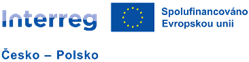 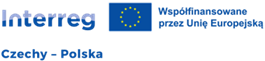 Dobrý přeshraniční projekt Dobry projekt transgraniczny
Wspólny, oparty na partnerstwie instytucji z CZ i PL

Filarem dobrego projektu transgranicznego jest spójność tematyczna

Wysoki poziom współpracy transgranicznej partnerów

Działania nie powinny mieć lustrzanego charakteru, powinny się uzupełniać

Osiągane efekty powinny być lepsze, niż w przypadku projektów indywidualnych, realizowanych tylko po jednej stronie granicy

Powinien służyć grupom docelowym po obu stronach granicy
Společný, založený na partnerství subjektů CZ a PL

Základem dobrého přeshraničního projektu je tematické propojení

Vysoká úroveň přeshraniční spolupráce partnerů

Aktivity by neměly mít zrcadlový charakter, měly by se doplňovat

Dosažené efekty by měly být lepší než v případě jednotlivých individuálních projektů, realizovaných pouze na jedné straně hranice

Měly by sloužit cílovým skupinám na obou stranách hranice
Předložení žádosti Składanie wniosku
Pro Fond malých projektů je připravován nový monitorovací systém, jehož cílem je výrazně zjednodušit formulář projektové žádosti
http://fmp.cz-pl.eu

Formulář projektové žádosti bude obsahovat pouze nezbytné informace (identifikace žadatele a projektového partnera, harmonogram realizace, zdroje financování, popis aktivit, cílů a indikátorů projektu)
Formulář bude vyplněn v obou jazykových mutacích
Rozsah projektové žádosti pro FMP – cca 7 stran (oproti cca 50 stranám v období 2014-2020)
Dla Funduszu Małych Projektów przygotowywany jest nowy system informatyczny, którego celem jest znaczne uproszczenie formularza wniosku projektowego
http://fmp.cz-pl.eu

Formularz wniosku projektowego będzie zawierał tylko niezbędne informacje (identyfikacja wnioskodawcy i partnera projektu, harmonogram realizacji, źródła finansowania, opis działań, celów oraz wskaźników projektu)
Formularz będzie wypełniony w obu wersjach językowych
Zakres wniosku projektowego w FMP – około 7 stron (w przeciwieństwie do ok. 50 w perspektywie 2014-2020)
Harmonogram příjmu projektových žádostíHarmonogram przyjmowania wniosków projektowych
první výzva (příjem) pro předkládání projektových žádostí je již ukončena

je vyhlášena 2. výzva – doba trvání příjmu je do 26. 9. 2024

    P2 – bez omezení
    P4 – noví žadatelé + projekty s VP
      
předpoklad: 2 – 3 příjmy projektových žádostí/rok
pierwszy nabór wniosków projektowych został zakończony

ogłoszony jest drugi nabór - czas trwania naboru do 26.09.2024r. 
    
    P2 – bez ograniczeń
    P4 – nowi wnioskodawcy + projekty z PW

zakłada się: 2-3 nabory wniosków projektowych/rok
Nebude podporovánoNie będzie dofinansowywane
nie będą dofinansowywane, jednorazowe, odizolowane działania (np. naprawa i modernizacja przestrzeni publicznych - niewidoczny potencjał turystyczny, działania te nie przyciągną wystarczającej liczby turystów), a jedynie te, które przyczyniają się do długoterminowego i kompleksowego rozwoju ruchu turystycznego

zakup elektrycznych rowerów
nebudou podporovány jednorázové, izolované aktivity, ale pouze aktivity (např.  opravy a dovybavení veřejných prostranství – není zde vidět dostatečný turistický potenciál, nepřiláká to dostatek turistů), které přispějí k dlouhodobému a komplexnímu řešení cestovního ruchu

pořízení elektrokol
Zkušenosti po prvních výzváchDoświadczenia po pierwszych naborach
Náklady vyšší než 1 000 EUR:
vždy průzkum trhu a doložit                 alespoň 3 srovnatelné nabídky. Nejsou-li, výdaj se vyřadí.

do rozpočtu projektu nejnižší nabídku. 

Předmětem kontroly ze strany Správce není pouze výsledná cena, ale i způsob provedení průzkumu trhu

Kontrole podléhají všechny výdaje
Koszt przekraczający wartość 1 000 EUR:
zawsze należy przeprowadzić rozpoznanie rynku i przedstawić co najmniej 3 porównywalne oferty. Jeśli tak nie jest, wydatek jest odrzucany.

Do budżetu projektu najniższą z 3 ofert. 

Przedmiotem kontroli przeprowadzanej przez Zarządzającego jest nie tylko ostateczna cena, ale również sposób przeprowadzenia rozeznania rynku

Wszystkie wydatki podlegają kontroli
Výše výdaje musí odpovídat cenám v místě a čase obvyklým. Výdaj musí být vynaložen v souladu s principy 3E, tj.: 

•  hospodárnosti (minimalizace výdajů 
     nutných k dosažení cílů projektu při 
     dodržení odpovídající kvality stanoveného
     cíle), 
	
•   účelnosti (přímá vazba na cíle projektu a     
     nezbytnost pro jeho realizaci),
	
•   efektivnosti (minimalizace poměru mezi 
     vynaloženými prostředky a dosaženými 
     výstupy).
Kwota wydatków musi odpowiadać cenom obowiązującym w danym miejscu i czasie, a wydatek musi być poniesiony zgodnie z zasadami 3E, tzn.:

•  ospodarność (minimalizacja wydatków niezbędnych 
     do osiągnięcia celów projektu przy jednoczesnym 
     zachowaniu odpowiedniej jakości założonego celu),

•   celowość (bezpośrednie powiązanie z celami projektu 
     i niezbędność do jego realizacji),

•   efektywność (minimalizacja stosunku między   
     wydanymi środkami a osiągniętymi wynikami).
Catering u akcí pro širokou veřejnost – je způsobilý pokud je smyslem např. poznat kuchyni sousedního státu, ale ne „nakrmit“ všechny účastníky
„Upomínkové předměty“ často v návrhu rozpočtu jako ceny pro účastníky (trička, lahve na pití) – má charakter daru
Ceny - v případě, že se cena v soutěži skládá z více předmětů, i v součtu by neměla přesáhnout 50 €
Nevyvážený poměr účastníků z obou stran hranice u projektů pro úzkou cílovou skupinu - představa  je min. 1/3 účastníků z druhé strany

Jednotkový náklad a indikátory – koho zahrnovat do indikátoru počtu účastníků - jen cílovou skupinu (např. tábor – pedagogové a děti do jedn. nákladu, ale do ind. jen děti)
Catering na imprezy ogólnodostępne – jest kwalifikowalny, jeżeli celem jest np. poznanie kuchni kraju sąsiedniego, a nie „nakarmienie” wszystkich uczestników
„Pamiątki” często w projekcie budżetu jako nagrody dla uczestników (koszulki, butelki do napoju) – ma charakter prezentu
Nagrody - w przypadku, gdy nagroda w konkursie składa się z kilku przedmiotów, to łącznie nie powinna przekraczać 50 EUR
Niezrównoważony stosunek uczestników z obu stron granicy w projektach dla wąskiej grupy docelowej - koncepcja to co najmniej 1/3 uczestników z drugiej strony
Stawka jednostkowa i wskaźnik - kogo uwzględnić we wskaźniku liczby uczestników - tylko grupę docelową (nauczyciele a dzieci do stawek jednostkowych, tylko dzieci do wskaźnika)
Opakující se akce/tradiční akce, které by se konaly i bez financování z FMP – nebudou financovány, pokud nebude obsahem nová přidaná hodnota
Jazykové mutace - pokud další jazyková verze naplňuje účel projektu, tedy hlavně u P2, a je předpoklad, že danou lokalitu navštíví i jiní turisté než z ČR nebo PR
Pořizování vybavení jen v případě, že bez toho akce nemůže proběhnout
Výstupy malého projektu bez setkávání např. publikace, hry, mapy apod. - možné jen v případě, že jejich cílem je přispívat ke zvyšování vzájemného poznání a porozumění
Wydarzenia cykliczne/tradycyjne, które odbywałyby się nawet bez finansowania z FMP – nie będą finansowane, chyba że pojawi się nowa wartość dodana
Wersje językowe  - jeśli dodatkowa wersja językowa spełnia cel projektu, tj. głównie dla turystyki, i oczekuje się, że dzięki temu dane lokalizacja będzie odwiedzana przez turystów innych niż z Republiki Czeskiej lub Polski
Zakup wyposażenia tylko wtedy, gdy wydarzenie nie może się bez niego odbyć
Rezultaty małego projektu bez spotkań np. publikacje, gry, mapy itp. - możliwe tylko wtedy, gdy ich celem jest przyczynienie się do lepszego wzajemnego poznania i zrozumienia
Děkujeme za pozornostDziękujemy za uwagę
Zdeňka JARMAROVÁ 
 
Euroregion Praděd
Nové doby 111
793 26 Vrbno pod Pradědem

zdenka.jarmarova@europraded.cz

+420 558 271 312
Marta Gardyan
Piotr Bąk
Stowarzyszenie Gmin Polskich Euroregionu Pradziad
ul. Klasztorna 4
48-200 Prudnik

biuro@europradziad.pl

 +48 (077) 438 03 80
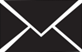 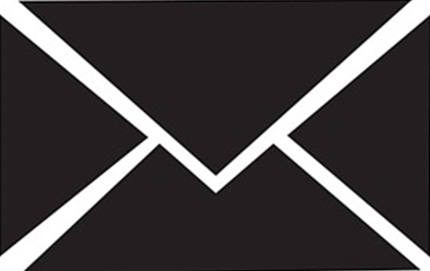 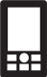 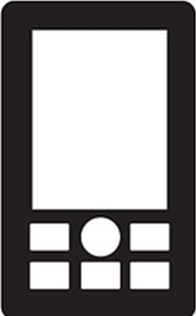